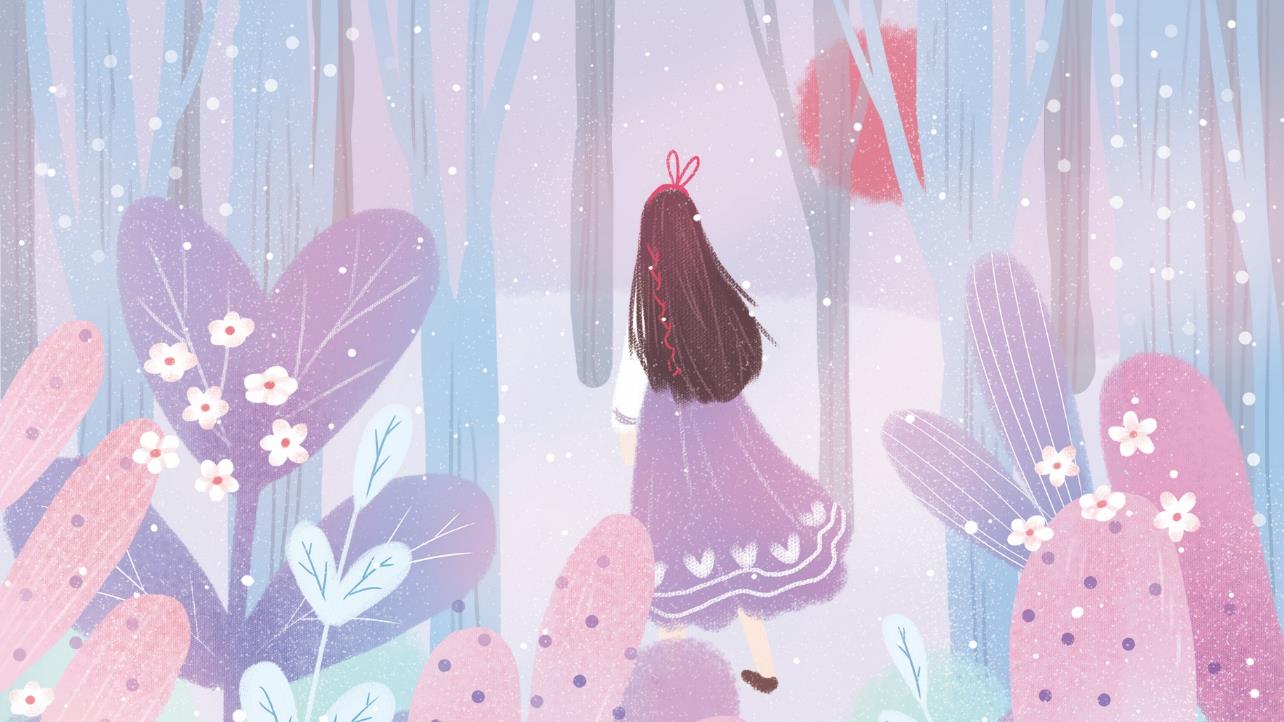 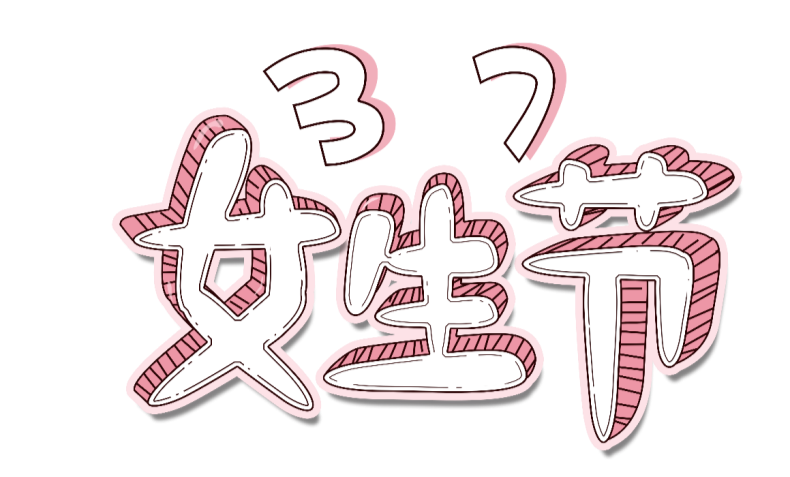 女生节活动策划
Unified fonts make reading more fluent.
Theme color makes PPT more convenient to change.
CONTENT
Distinctively build premium growth strategies whereas premium human
capital. Conveniently envisioneer accurate users.
Address:
The Distinctively premium.
Phone Number:
The Distinctively premium.
Social Media:
The Distinctively premium.
Website:
The Distinctively premium.
2
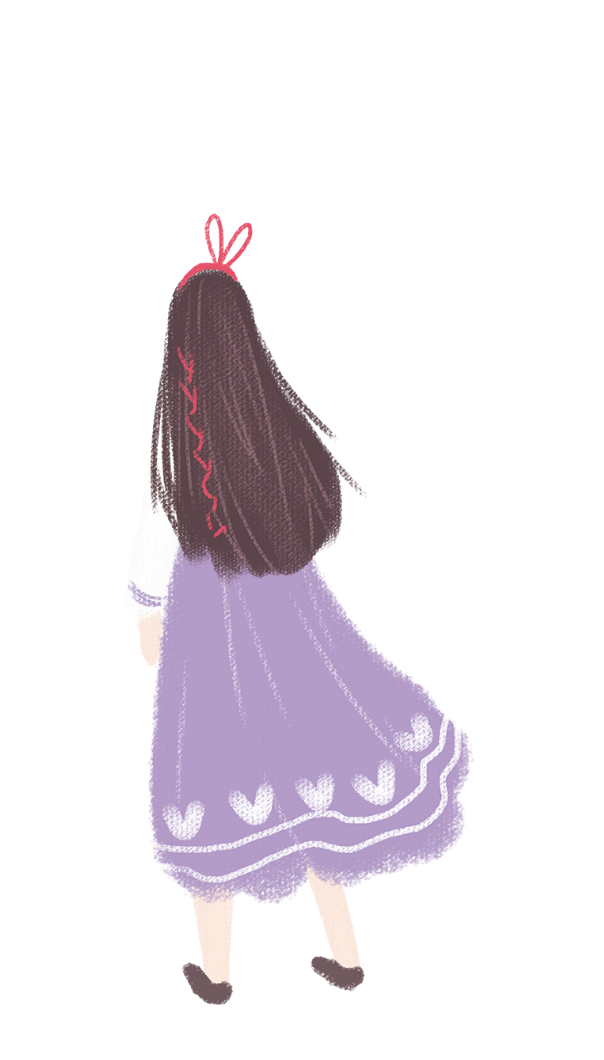 LANDINGSLIDE
Powerpoint
Keynote
Google Slides
PART ONE
Presentation template for your personal and commercial needs, designed and presented by Aqr Typeface Lorem ipsum dolor sit amet, consectetur adipisicing elit, sed do eiusmod tempor incididunt ut labore et dolore magna aliqua
START HERE
Upload
Distinctively the growth
strategies premium
Data Base
Distinctively the growth
strategies premium
Upload
Distinctively the growth
strategies premium
Meet Jonathan
Davidson
Distinctively build premium growth strategies whereas premium 
human capital. Conveniently envisioneer accurate users whereas 
collaborative e-commerce.
Process 01
80%
Process 02
95%
4
Analysis
Distinctively build premium growth 
strategies whereas.
Suppurt
Distinctively build premium growth 
strategies whereas.
Marketing
Distinctively build premium growth 
strategies whereas.
Easy Options
Distinctively build premium growth 
strategies whereas.
Distinctively build premium growth strategies whereas premium human capital. 
Conveniently envisioneer accurate users whereas collaborative e-commerce.
Special And
Creative Services
85,5
12k
5,5m
Web Development
The Distinctively build premium.
Sales Time
The Distinctively build premium.
Social Marketing
The Distinctively build premium.
Meet James
Patrison
Distinctively build premium growth strategies whereas
premium human capital. Conveniently envisioneer accurate
users whereas collaborative e-commerce.
Distinctively build premium growth
strategies whereas human.
6
Portfolio Image 01
Distinctively build premium growth 
strategies whereas premium human 
capital.
Portfolio Image 02
Distinctively build premium growth 
strategies whereas premium human 
capital.
Portfolio Image 03
Distinctively build premium growth 
strategies whereas premium human 
capital.
Portfolio Image 04
Distinctively build premium growth 
strategies whereas premium human 
capital.
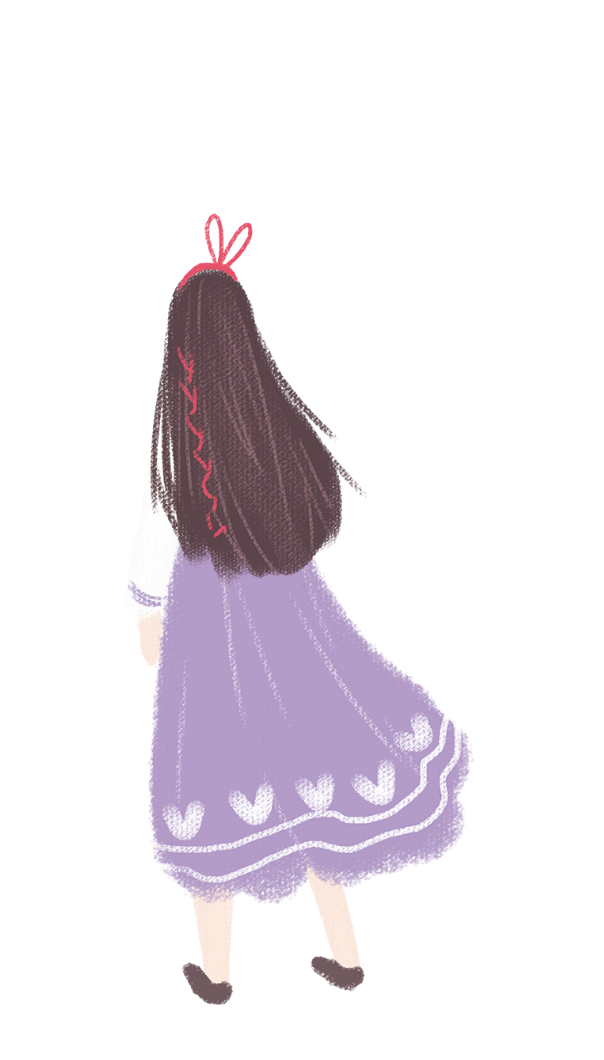 LANDINGSLIDE
Powerpoint
Keynote
Google Slides
PART TWO
Presentation template for your personal and commercial needs, designed and presented by Aqr Typeface Lorem ipsum dolor sit amet, consectetur adipisicing elit, sed do eiusmod tempor incididunt ut labore et dolore magna aliqua
START HERE
Our Featured
Projects
Distinctively build premium growth strategies whereas premium 
human capital. Conveniently envisioneer accurate users whereas 
collaborative e-commerce. Completely foster virtual results and 
sticky outsourcing.
Goal
Distinctively build premium 
growth strategies premium
Feature
Distinctively build premium 
growth strategies premium
70%
Static Countdown
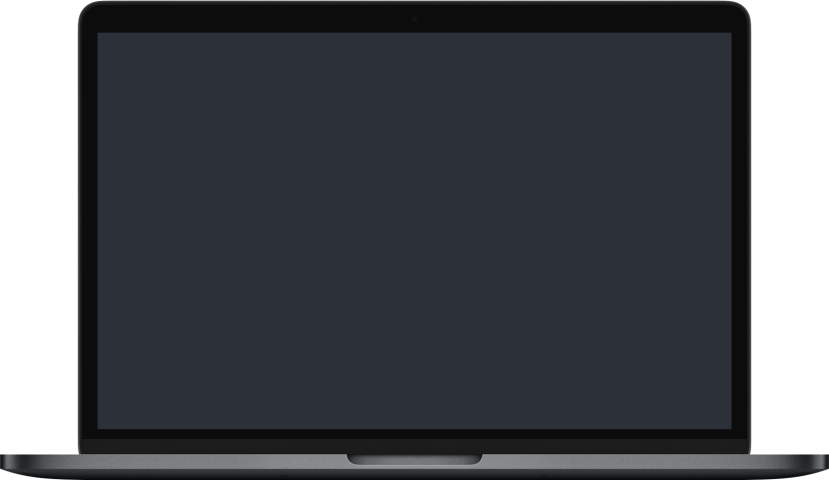 90%
Static Countdown
60%
Static Countdown
Good design is
obvious. Great design 
is transparent
10
Distinctively build premium growth
strategies whereas premium human 
capital.
Our The New
Strategy
Distinctively build premium growth strategies whereas premium human capital. 
Conveniently envisioneer accurate users whereas collaborative e-commerce. 
Completely foster virtual results and sticky outsourcing.
BEMIND
15,5
Countdown build
90%
Countdown build
40
Countdown build
BeMind
01
02
03
StartUp
Distinctively build premium growth
strategies premium capital.
Web Option
Distinctively build premium growth
strategies premium capital.
New Team
Distinctively build premium growth
strategies premium capital.
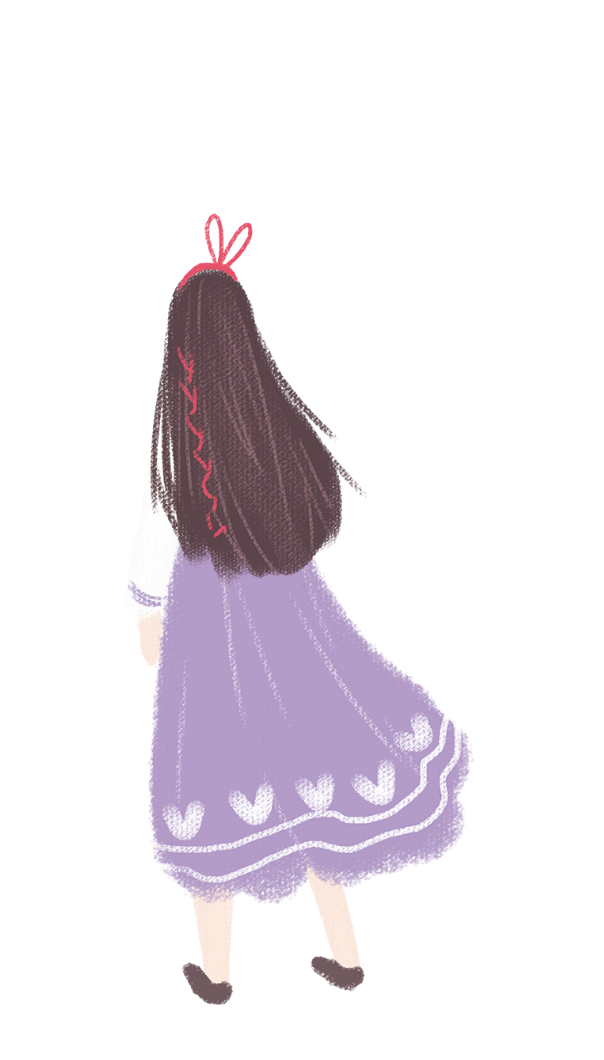 LANDINGSLIDE
Powerpoint
Keynote
Google Slides
PART THREE
Presentation template for your personal and commercial needs, designed and presented by Aqr Typeface Lorem ipsum dolor sit amet, consectetur adipisicing elit, sed do eiusmod tempor incididunt ut labore et dolore magna aliqua
START HERE
The Creative
And Community
Distinctively build premium growth strategies whereas premium human capital. 
Conveniently envisioneer accurate users whereas collaborative e-commerce. 
Completely foster virtual results and sticky outsourcing.
Item 01
Item 02
Item 03
Item 04
Feature
Distinctively build premium 
growth strategies.
85k
Google
90k
Twitter
70k
Social
more
Boxed Social
Analysis
Distinctively build premium user strategies premium humancapital. 
Conveniently envisioneer accurate are collaborative e-commerce. 
Completely virtual results and sticky outsourcing.
There are no secrets to success. It is the result of preparation, hard 
work, and learning from failure.
80%
60%
30%
90%
Web Design
Distinctively premium growth
strategies the capital.
Marketing
Distinctively premium growth
strategies the capital.
Application
Distinctively premium growth
strategies the capital.
Consulting
Distinctively premium growth
strategies the capital.
16
Marketing
Distinctively build premium growth 
strategies whereas.
Marketing
Distinctively build premium growth 
strategies whereas.
Data Chart
Analysis
Download Analysis
Distinctively build premium strategies 
the premium human capital.
Distinctively build premium growth strategies whereas premium human capital.
Conveniently envisioneer accurate users whereas collaborative e-commerce.
17
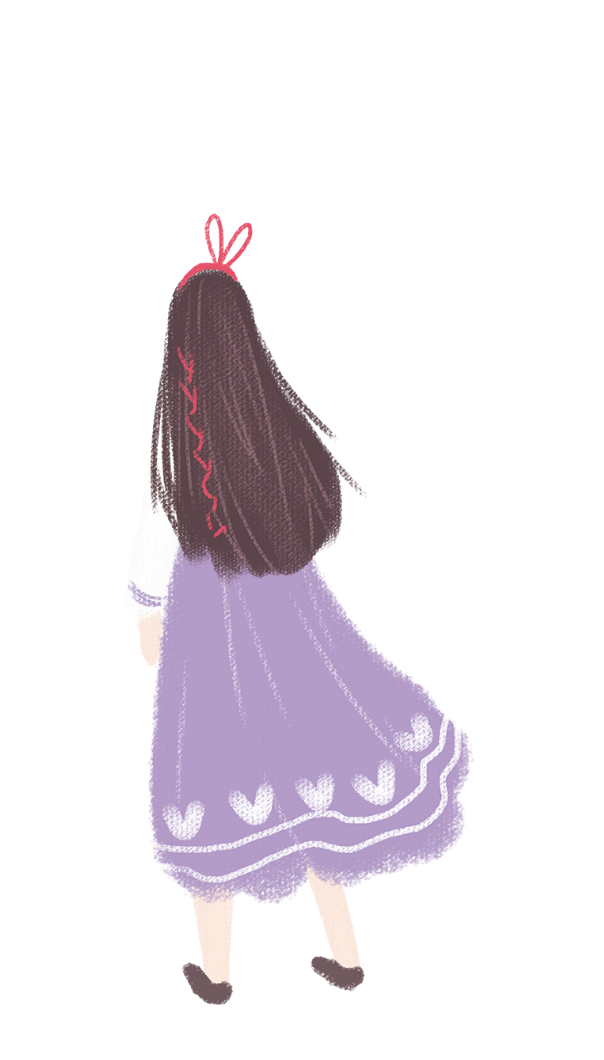 LANDINGSLIDE
Powerpoint
Keynote
Google Slides
PART FOUR
Presentation template for your personal and commercial needs, designed and presented by Aqr Typeface Lorem ipsum dolor sit amet, consectetur adipisicing elit, sed do eiusmod tempor incididunt ut labore et dolore magna aliqua
START HERE
BeMind
Target
Distinctively build premium growth 
strategies whereas premium human 
capital.
Marketing
Distinctively build premium growth 
strategies whereas premium human 
capital.
Promotion
Distinctively build premium growth 
strategies whereas premium human 
capital.
Unique
Distinctively build premium growth 
strategies whereas premium human 
capital.
Only Special
Services
Distinctively build premium growth strategies whereas
premium human capital. Conveniently envisioneer the
users whereas collaborative e-commerce.
90%
Countdown build
19
35,150k
Instagram Social
70,600k
Facebook Follow
90,500k
Twitter Follow
90,500k
Google Follow
Target of the
Social
Distinctively build premium growth strategies 
whereas premium human capital. Conveniently 
envisioneer accurate whereas collaborative 
e-commerce.
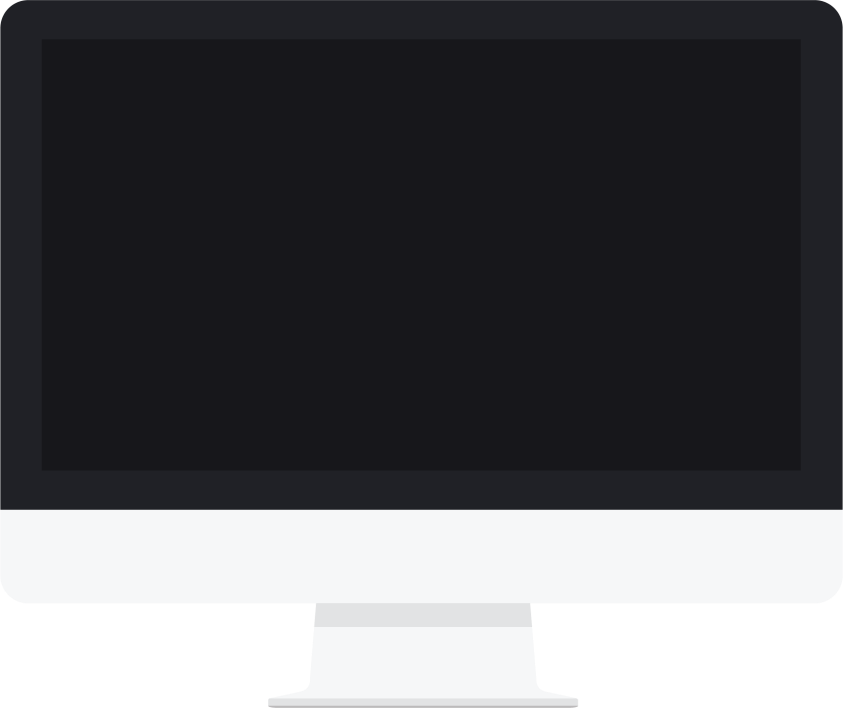 Our MockUp
Slides
Distinctively build premium growth strategies whereas premium 
human capital. Conveniently envisioneer accurate users whereas 
collaborative e-commerce. Completely foster virtual results and 
sticky outsourcing.
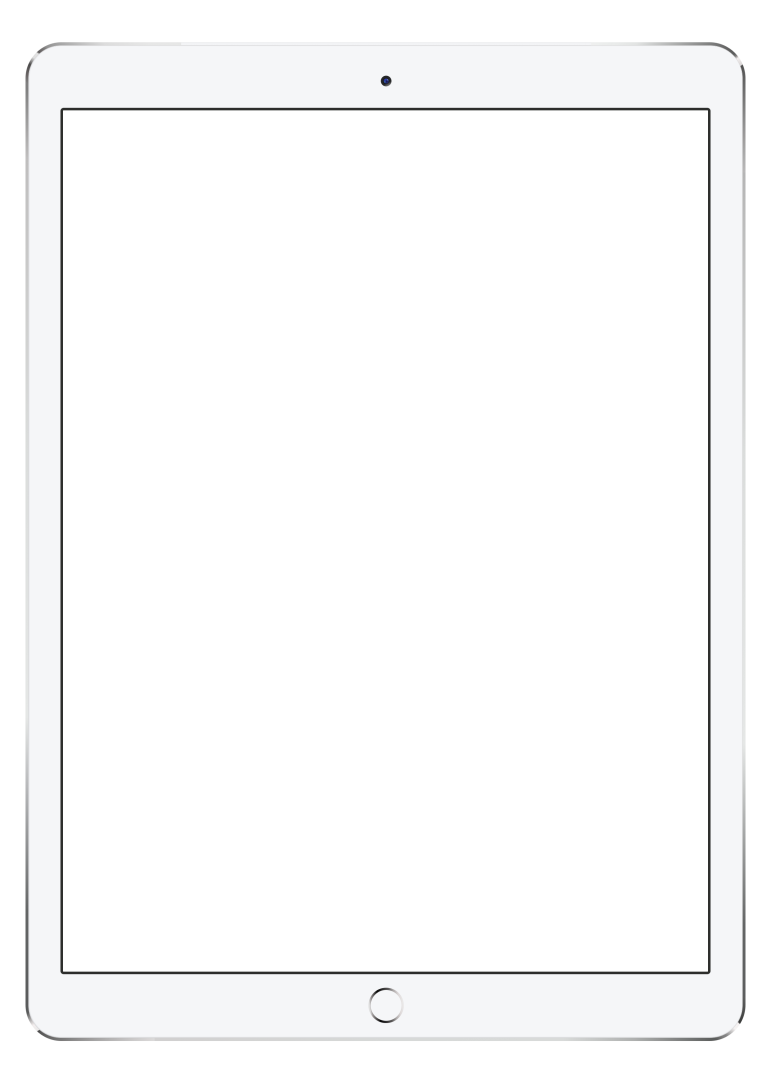 Our MockUp
Slides
Distinctively build premium growth strategies whereas premium 
human capital. Conveniently envisioneer accurate users whereas 
collaborative e-commerce. Completely foster virtual results and 
sticky outsourcing.
75%
Countdown
90%
Countdown
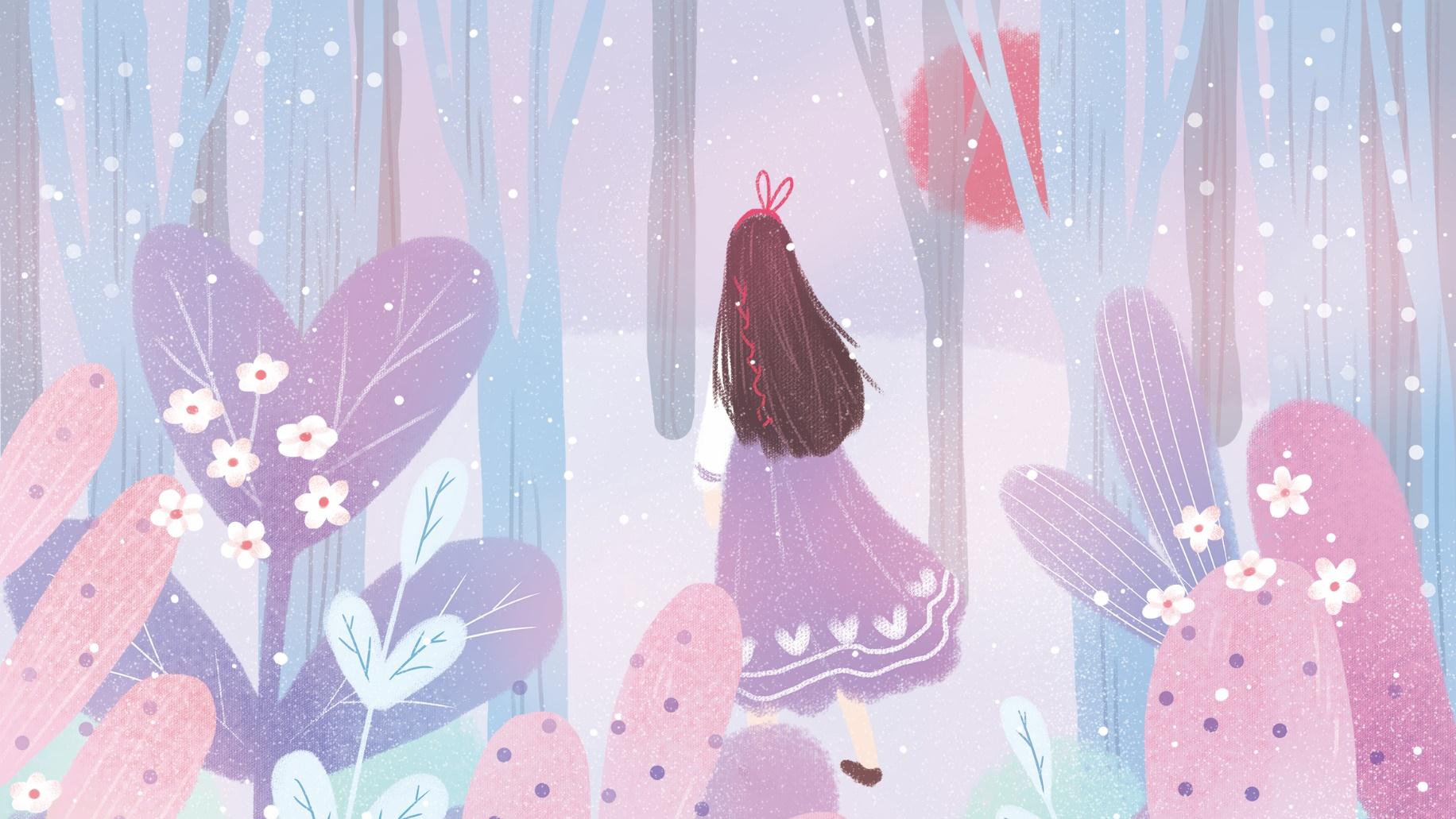 THANK
YOU
Unified fonts make reading more fluent.
Theme color makes PPT more convenient to change.